Communications
& Media
How to Use Google Images
How to Use Google Images
Visit images.google.com.
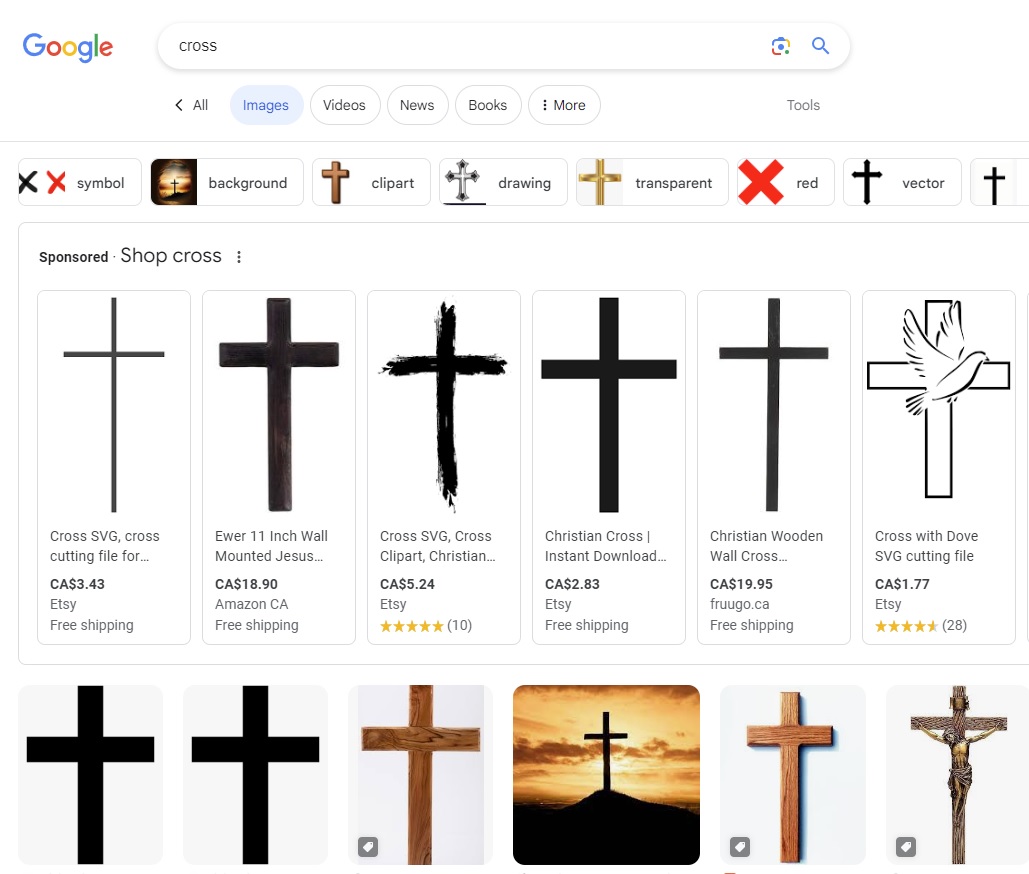 How to Use Google Images
Select Tools, Usage Rights, and Creative Common licenses.
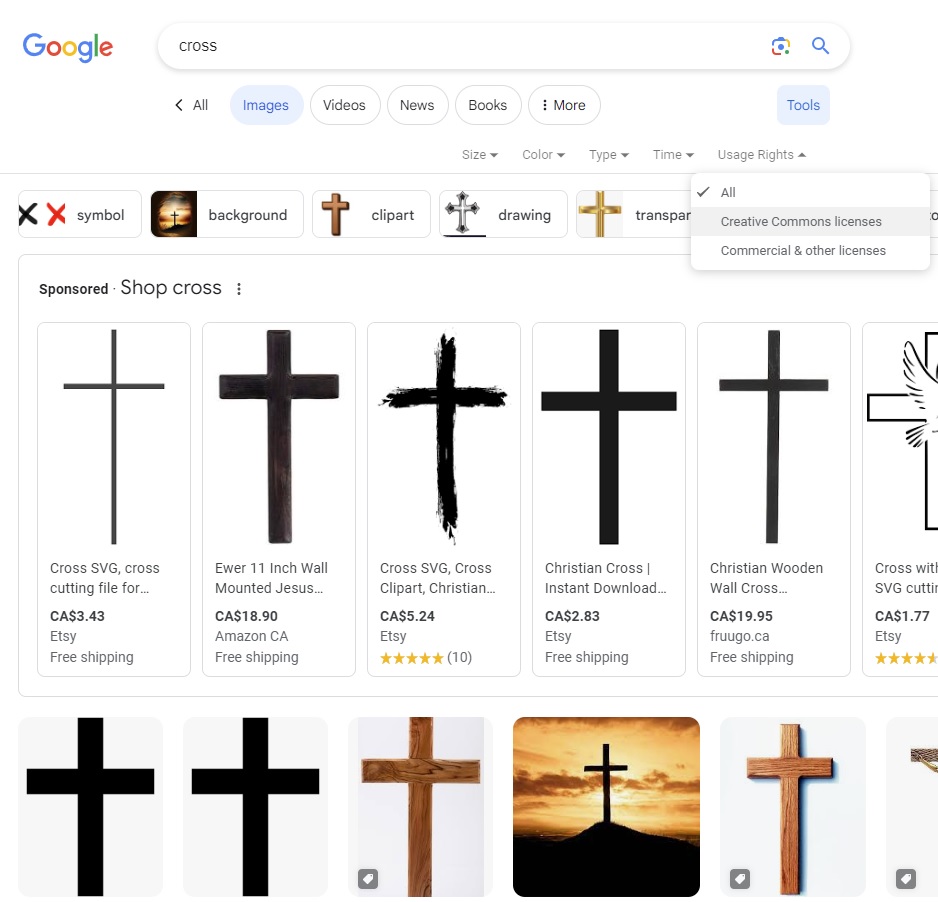 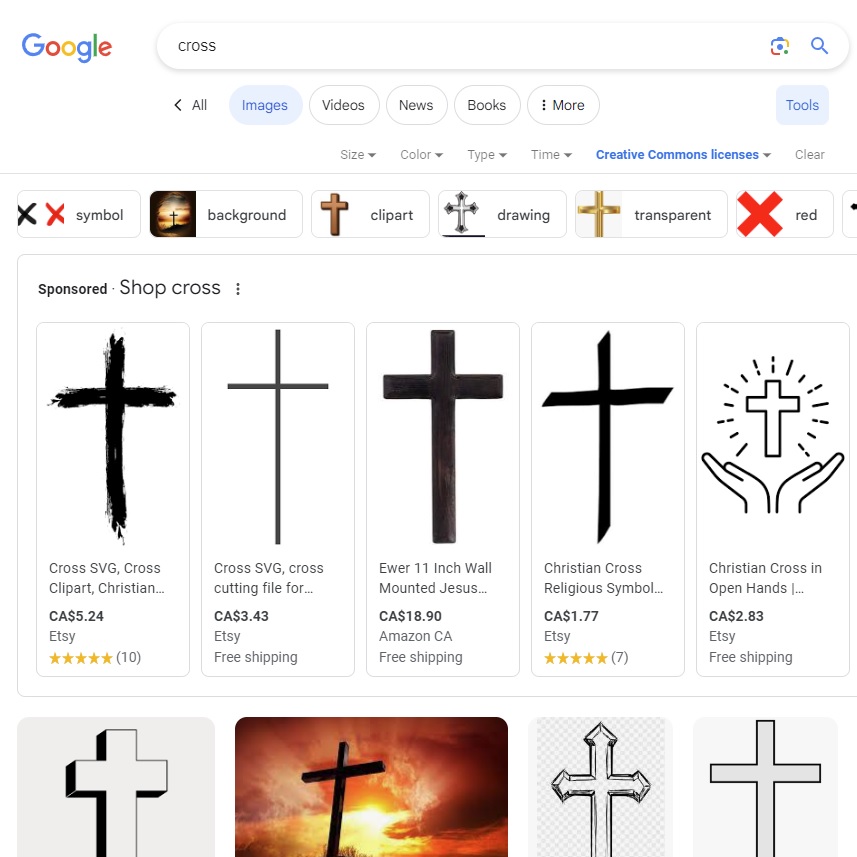 How to Use Google Images
Select a photo, then License details.
Instructions on how the photo can be used will be at this link.
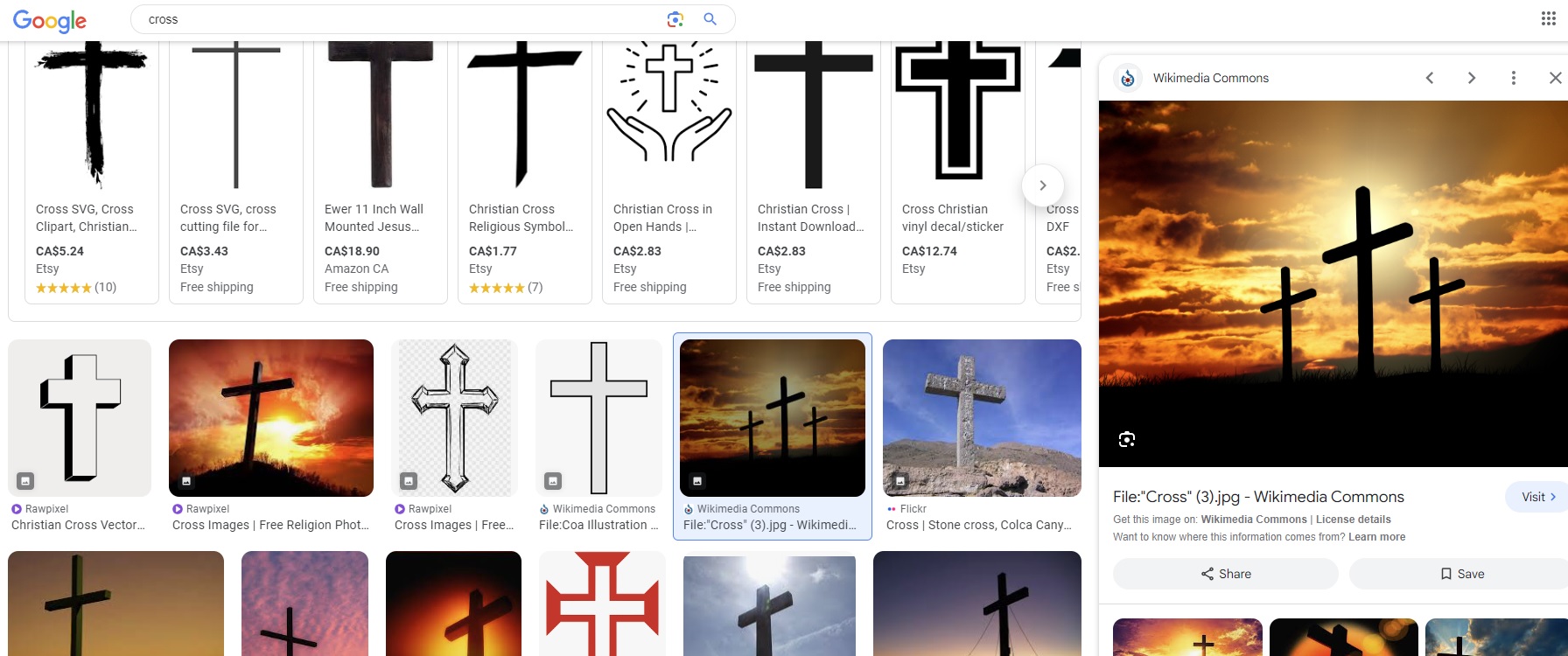 1
2